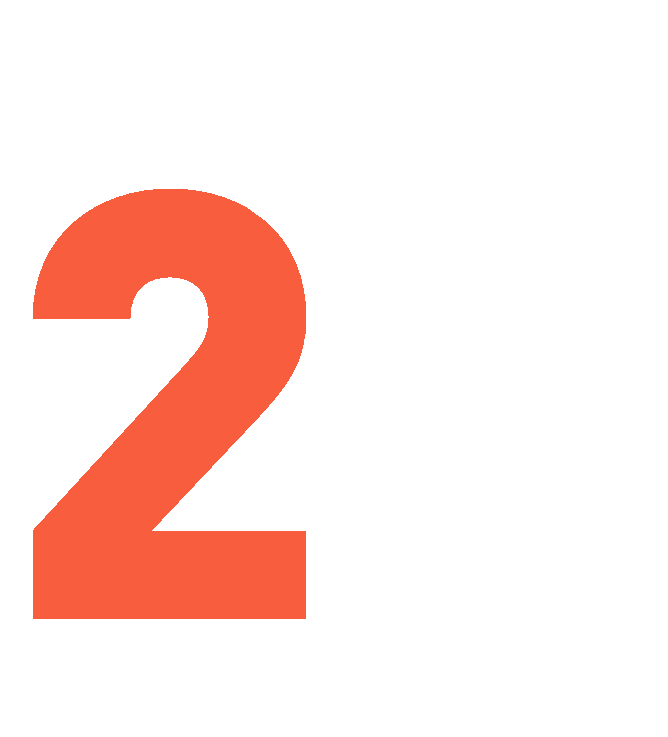 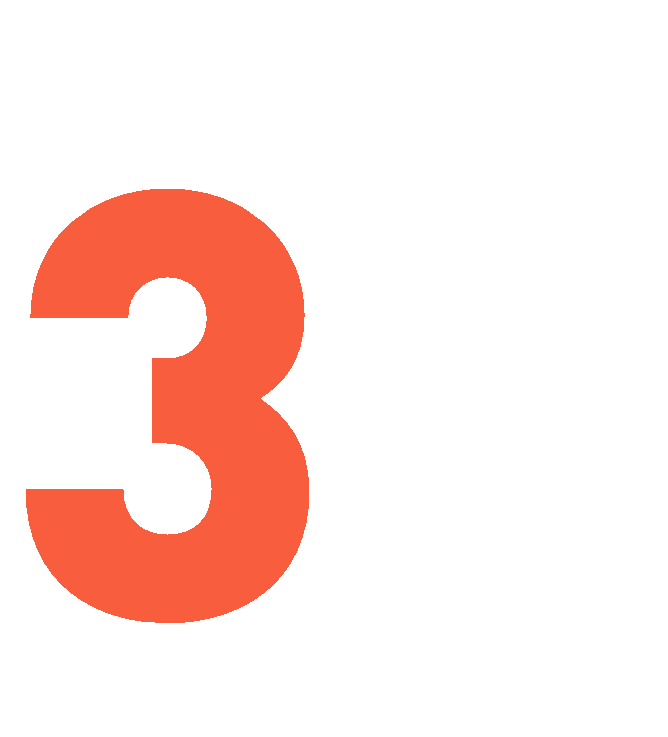 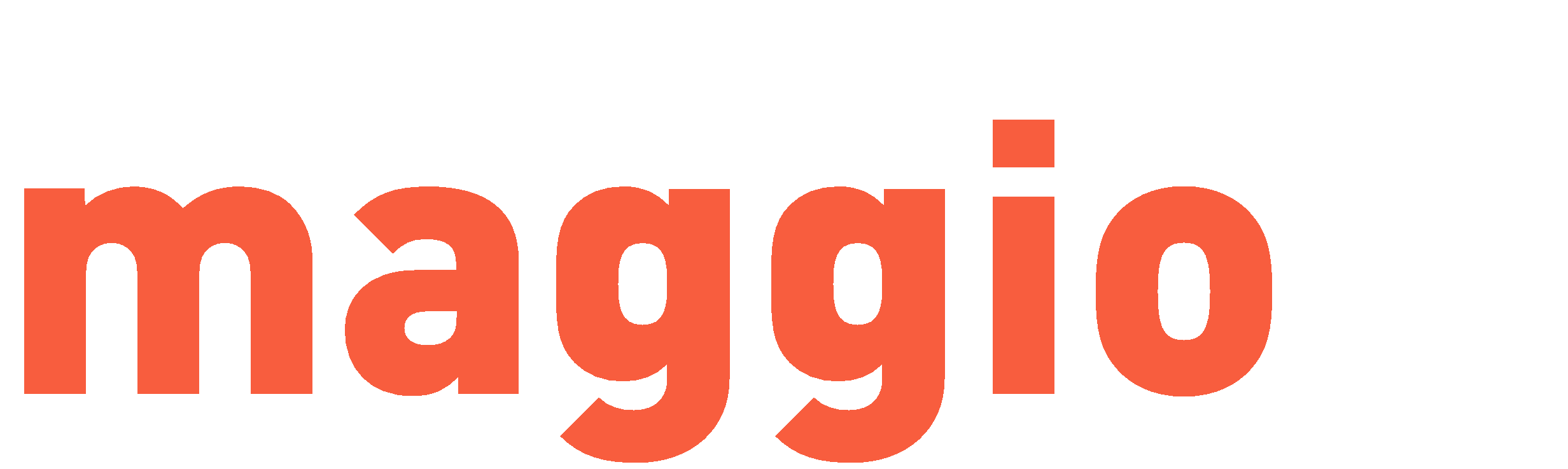 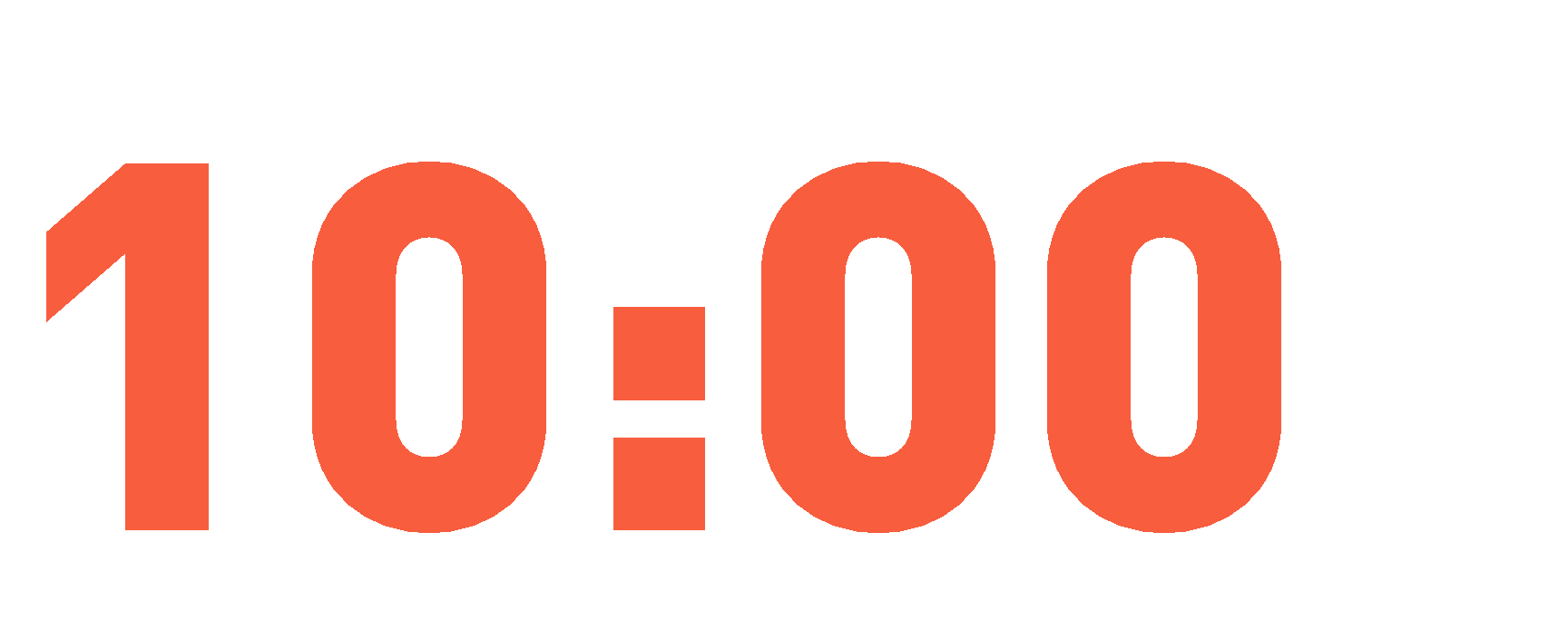 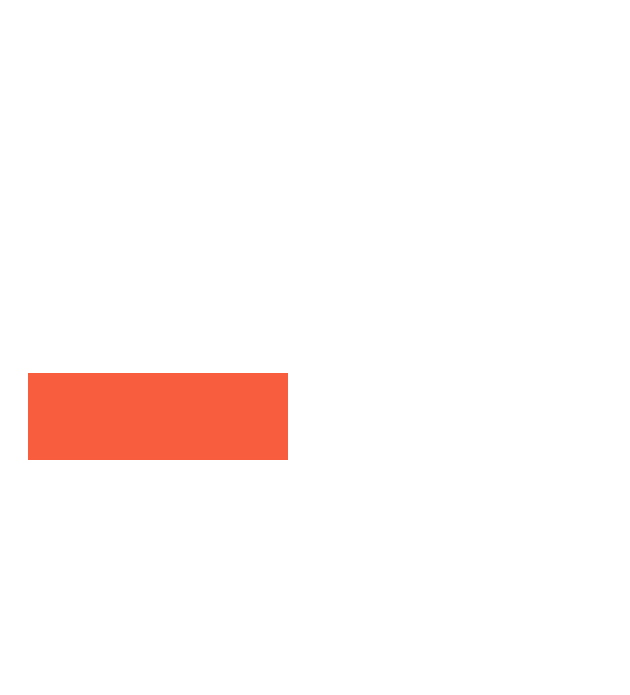 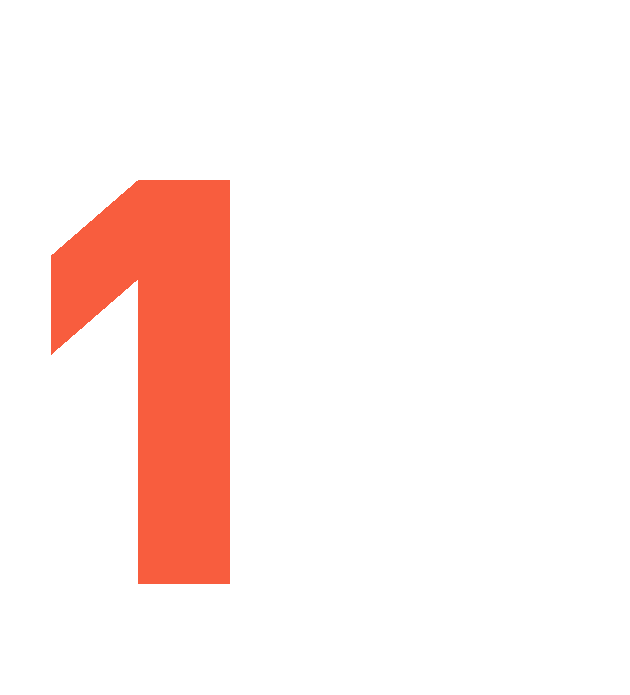 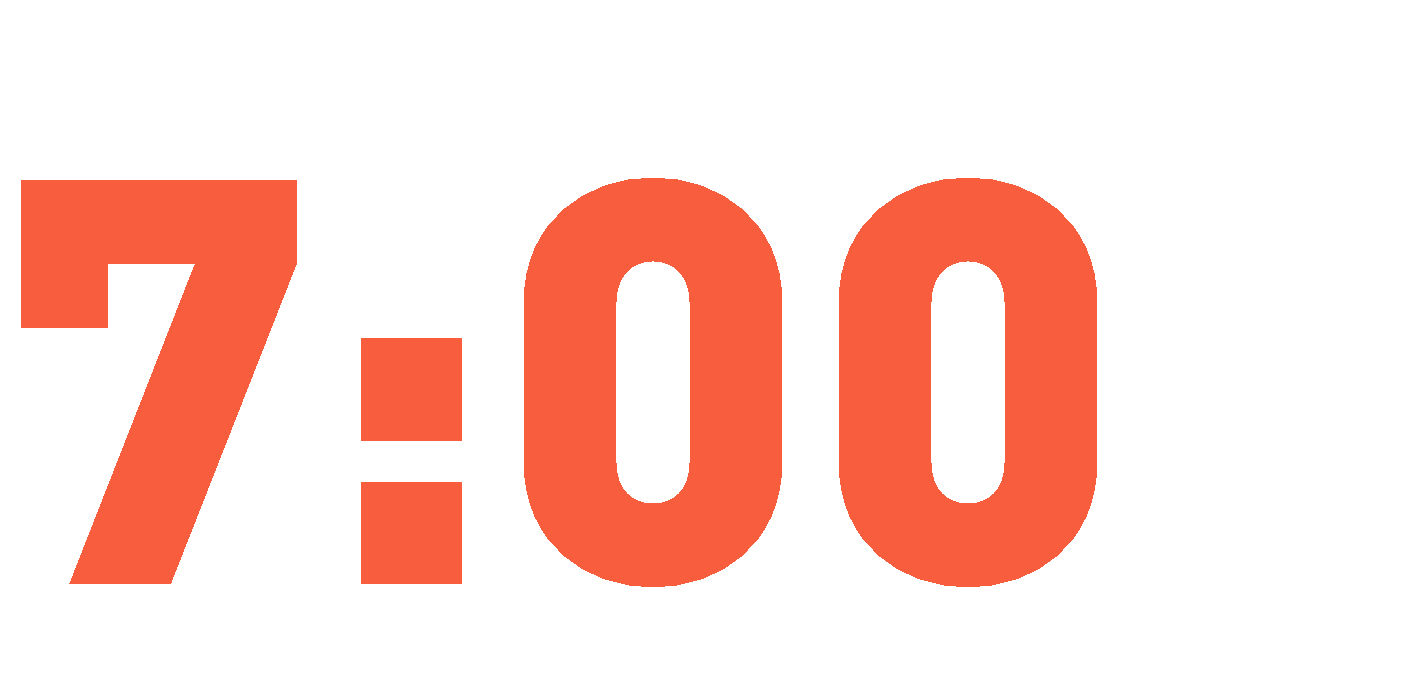 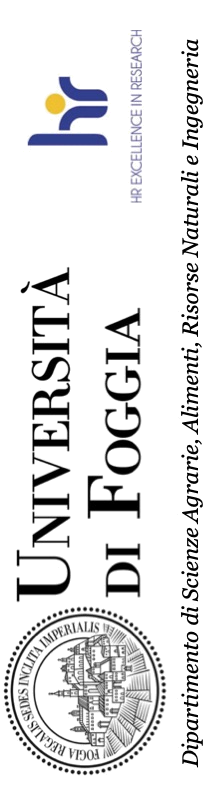 Parco Daunia Avventura
Località Lago Pescara - Biccari (FG)
Info e contatti: paolo.larotonda@unifg.it
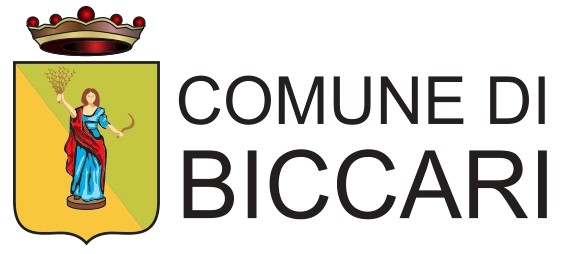 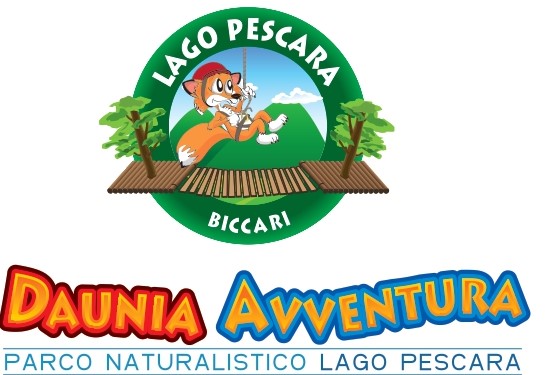 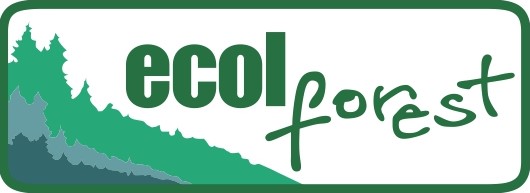